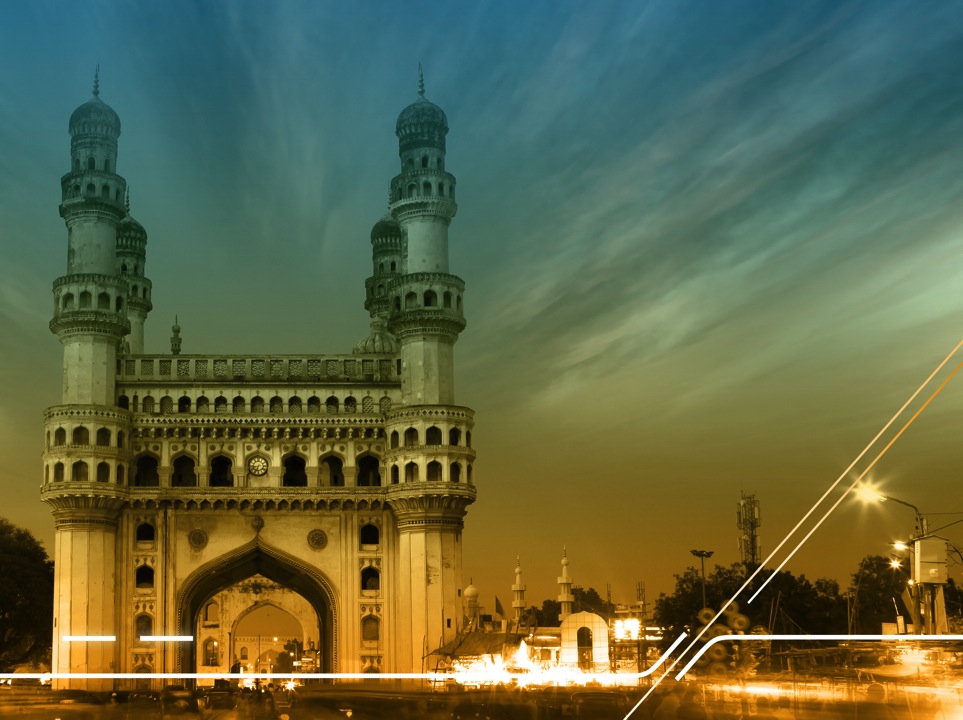 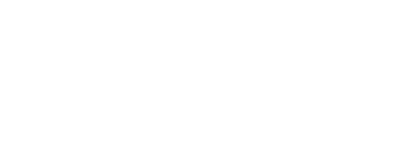 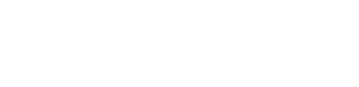 IANA Functions Contract Expires
1 October 2016: The contract between ICANN and the U.S. National Telecommunications and Information Administration (NTIA), to perform the IANA functions, officially expired.
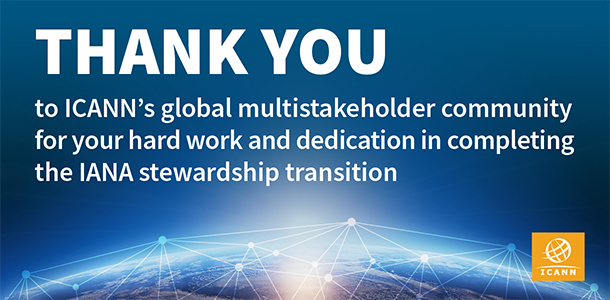 Committing to Further Accountability Work in Work Stream 2
As part of Work Stream 2, the CCWG-Accountability proposes that further enhancements be made to a number of designated mechanisms and processes and to refine the operational details associated with some of its recommendations for Work Stream 1.
It is intended that Work Stream 2 will be completed by June 2017
Work Stream 2 Timeline
ICANN 59
Johannesburg
Public Comment Period
Finalization
Human Rights
Jurisdiction
Transparency
Diversity
CEP
ICANN 58
Copenhagen
Public Comment Period
Development
Ombudsman
SO/AC Acct.
Staff Acct.
Guidelines…..
ICANN 57
Hyderabad
Scope and Work Plan
Kick-off
Jul
Aug
Sep
Oct
Nov
Dec
Jan
Feb
Mar
Apr
May
Jun
The chart outlines the anticipated work flow for CCWG WS2 Subgroups and Plenary sessions in order to complete the work by the anticipated due date, June 2017.
WS2 Monthly Activity Update
Reporting Period:
OCTOBER 16
July to October Participation in Calls/Meetings by Affiliation:
CCWG Plenary & Subgroups Monthly Activity:
70%
60%
50%
40%
30%
20%
10%
0%
450
400
350
300
250
200
150
100
50
0
25
Meetings & Attendees
20
15
53%
Emails
55%
10
37%
5
0
Jul	Aug
# of emails
# of meetings
Sep    Oct    Nov    Dec     Jan     Feb    Mar    Apr    May    Jun
Average # of community members attending calls (including observers, excluding ICANN staff). Participation rate: average of subgroups and plenary monthly participation rates (active participants/signed-up participants)
Signed-up participants (excluding observers) Meetings attendees (all)
Report date
Overall Timeline*:
ICANN 57
ICANN 58
ICANN 59
TRACK 1
•Human Rights
•Jurisdiction
• Transparency
• Diversity
•CEP
CCWG
review
CCWG
review
CCWG
discussion
Analyze comments
/revises output
Public Comments
Subgroup produces draft
Scoping
Present final recommendations
Kick-off
CCWG
CCWG
review
CCWG
review
TRACK 2
•Ombudsman
•SO/AC Acct.
•Staff Acct.
• Good Faith…..
discussion
Subgroup
analyzes PC
Public Comments
Subgroup
Scoping
produces draft
/revises output
Jul	Aug	Sep
Oct
Nov	Dec

On-track
Behind schedule, but recovery still possible
Jan	Feb

Not started
Target will be missed
Completed
Mar
Apr	May	Jun

Updated on: 01 Nov 16
(*) work plans may vary  by
subgroup.
|  3
Subgroups Progress Update
Reporting Period:
OCTOBER 16
Progress:
22%
# of Meetin gs held this month
Topic
Progress
Status
Updates
Focus / Concerns / Risks
Been reviewing a strawman document prepared by the co-rapporteurs in an effort to define the scope.
Questions raised by rapporteurs are being discuss
within the group.
10%
Diversity
3
(+ - %)
Focus on the definition of:
'respecting human rights'
'applicable law'
Documented the historical context. Analyzed the UN Guiding Principles for Business and HRs. Developed a draft structure for the FOI-HR. Formed drafting team.
25%
Human Rights
4
(+ - %)
Discussed ICANN’s incorporation and headquarters
location jurisdiction
Defining and examining ICANN’s Multiple Layers of Jurisdiction
Clarify what the “gap analysis” referred to in
Annex 12 is.
Balance focus/scope with multiplicity of potential topics relating to “jurisdiction”.
15%
Jurisdiction
4
(+ - %)
Track 2: divergence of views among participants on the matter of Mutual Accountability will be addressed after other aspects of our work plan are more complete.
The following documents have been prepared and distributed:
 Pro p o sed ‘ Qu estio n s for AC/SOs’ 
SOAC-ACC-Pro gress Rep o rt Oct’ 16
35%
SO/AC
Accountability
3
(+ - %)
20%
Staff Accountability
Collated lists of information required
In early stages of gathering information
Set of questions sent to staff about staff accountability mechanisms
1
(+ - %)
Developed a draft Report, including Rec’s.
Report presented to the subgroup on Oct 21 and
circulated to the CCWG for first reading on Oct 25.
All Recommendations are still being discussed.
Require significant more examination of ICANN’s
proactive disclosure policies.
40%
Transparency
1
(+ - %)
Coordination with other sub-groups (Transp.,
Staff Account., H.Rights, Div., SO/AC Account.)
ICANN Staff Complains Officer vs IOO
15%
Report for Hyderabad
Ombudsman
3
(+ - %)
Two sub-units formed, Bylaws and CEP Rules and procedures, with Anna Loup (Bylaws) and Farzaneh Badii (Rules) volunteering to assist the Rapporteur in scoping these areas of inquiry.
Bolster the subgroup's expertise
Relationship between the IRP and CEP
Creation of CEP Rules
10%
Review of the
CEP
1
(+ - %)
Updated on: 01 Nov 16	|  4
Differentiated between removal of Nom Com and SO/AC appointees to Board
Draft guidelines distributed to plenary for initial reaction
Request for legal support submitted to secretariat
Challenges around use of the word “cause” in the ICANN context
Is process fair/reasonable if expectations cannot be
expressed beyond “do no harm”?
Good Faith
Conduct
20%
2
(+ - %)
Behind schedule, but recovery still possible
On-track
Target will be missed
Not started
Completed